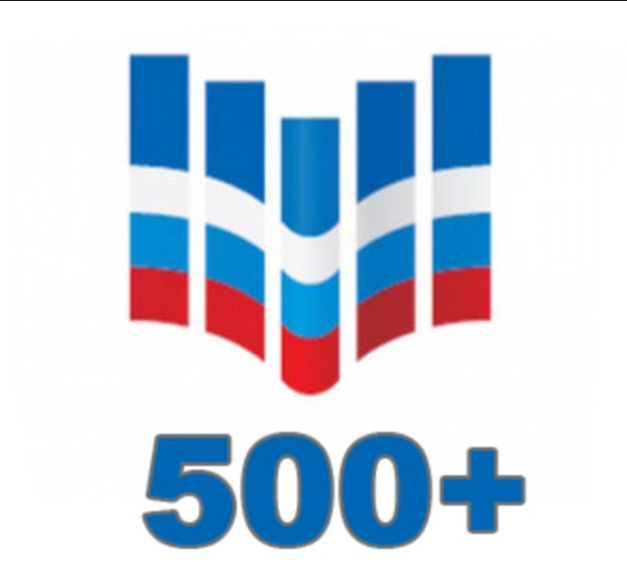 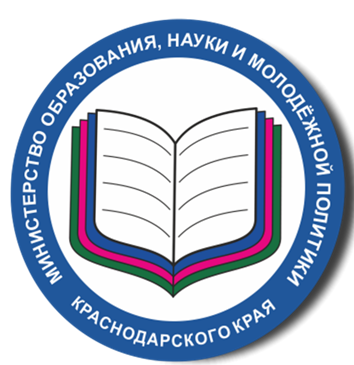 Министерство образования, науки и молодежной политики Краснодарского края
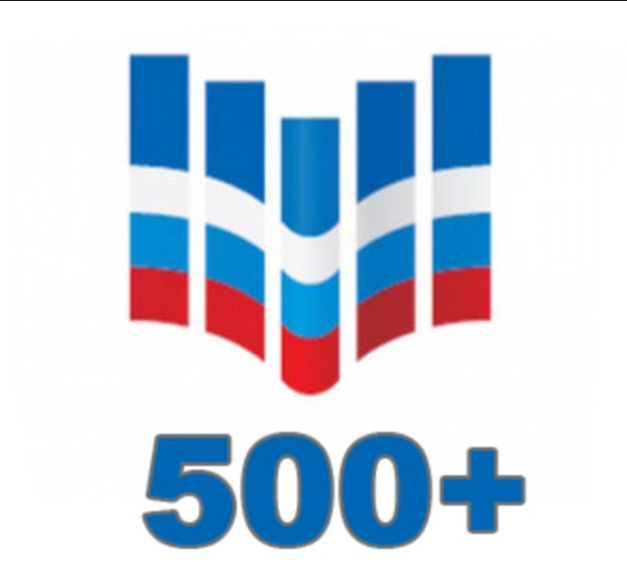 О работе кураторов в проекте «500+»
Бойкова Марина Евгеньевна,
заместитель руководителя ГКУ КК Центра оценки качества образования, 
региональный координатор проекта «500+»
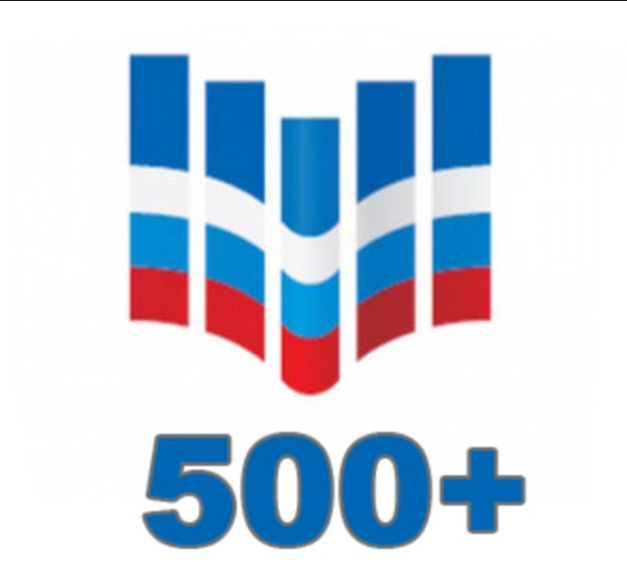 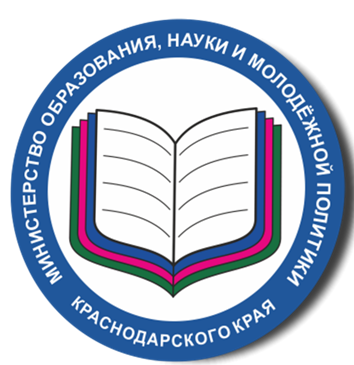 О региональных мероприятиях Дорожной карты проекта «500+» в 2022 году
1. Совещания с муниципальными координаторами проекта – последний вторник каждого месяца (плановые)
                                                                                                                         22 февраля, 29 марта, 26 апреля,
                                                                                                                         31 мая, 28 июня, 26 июля, 30 августа, 
                                                                                                                         27 сентября, 25 октября, 29 ноября, 27 декабря.
Плановые ежемесячные вопросы: 
О постпроектном сопровождении школ-участниц проекта «500+» 2021 года в 2022 году;
О еженедельной выгрузке отчетов из ИС МЭДК, проверке выполнения плановых мероприятий школами и размещении подтверждающих материалов и документов в ИС МЭДК, контроль комментариев кураторов;
Текущие задачи;
Представление опыта реализации проекта в территории (выборочно заранее будут предупреждены).
2. Совещания с кураторами 89 школ-участниц проекта – последняя среда каждого месяца (плановые)
                                                                                                             24 февраля, 30 марта, 27 апреля, 25 мая, 
                                                                                                             29 июня, 27 июля, 24 августа, 28 сентября, 26 октября,   
                                                                                                             29 ноября, 28 декабря.
Плановые ежемесячные вопросы:
1) Представление личного дневника куратора;
2) Текущие задачи;
3) Представление куратором опыта взаимодействия с курируемой школой по текущим задачам.
3. Совещания с административн. командами 89 школ-участниц проекта – последняя пятница квартала (плановые)
                                                                                                                                               25 марта, 24 июня, 30 сентября, 23 декабря.
Плановые ежеквартальные вопросы:
1) Текущие задачи, взаимодействие с кураторами и муниципальными координаторами;
2) Представление набора управленческих решений по ликвидации рискового направления (одного на выбор).
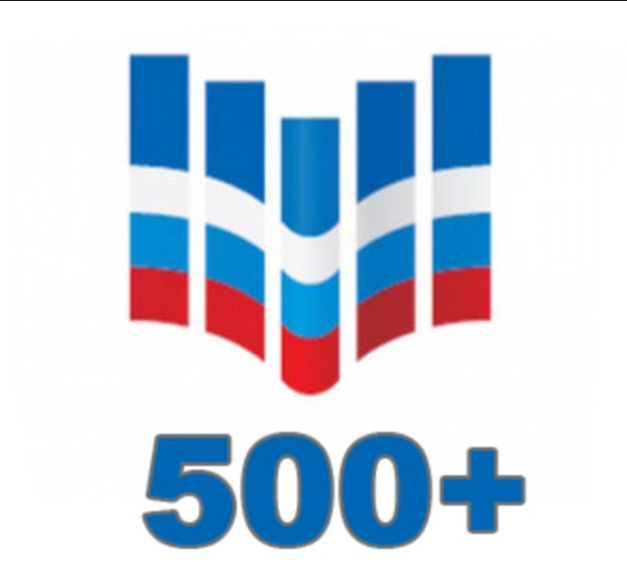 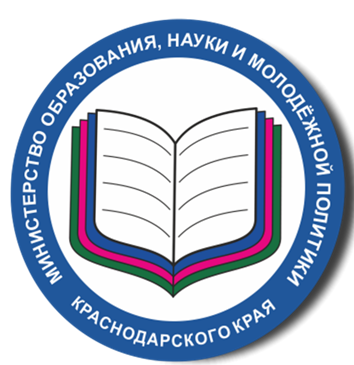 Роль кураторов в проекте «500+»
КУРАТОР
1
2
3
Посещение школы

Задача – увидеть то, что (возможно) не видит сама школа

Помочь увидеть ЭТО школе

Сопоставить увиденное и то, что написано у школы в документах
Экспертиза

Задача – установить реальные ли происходят изменения, а не формальные
В любом документе школы должно присутствовать содержание, соответствующее целям и деятельности, а также технологии (управленческие, педагогические)
Консультации и помощь

Задача – постоянная связь со школой.

Нужно сразу договориться о способе взаимодействия (в какое время удобнее звонить, быть готовыми к приездам, к посещению уроков и т.п.)
ПРИНЦИП и ТЕХНОЛОГИИ СОТРУДНИЧЕСТВА
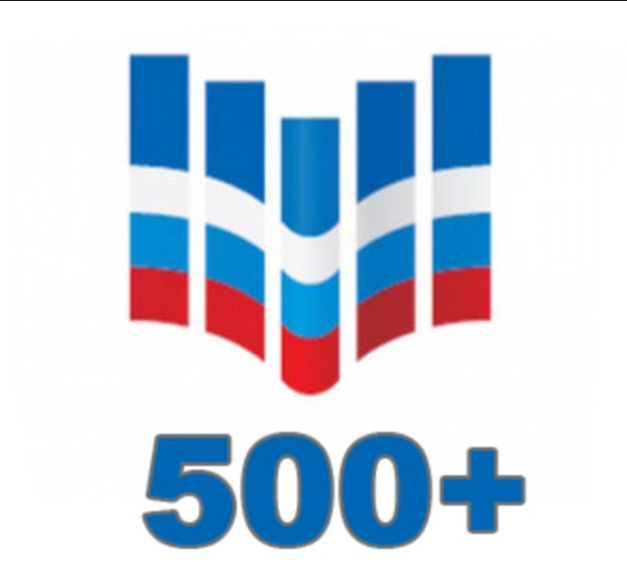 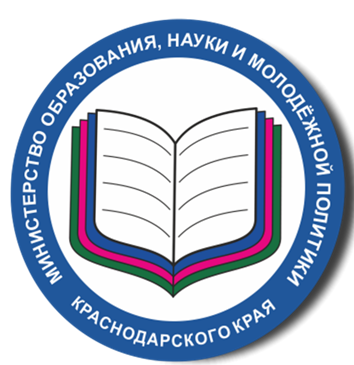 О работе кураторов в проекте «500+»
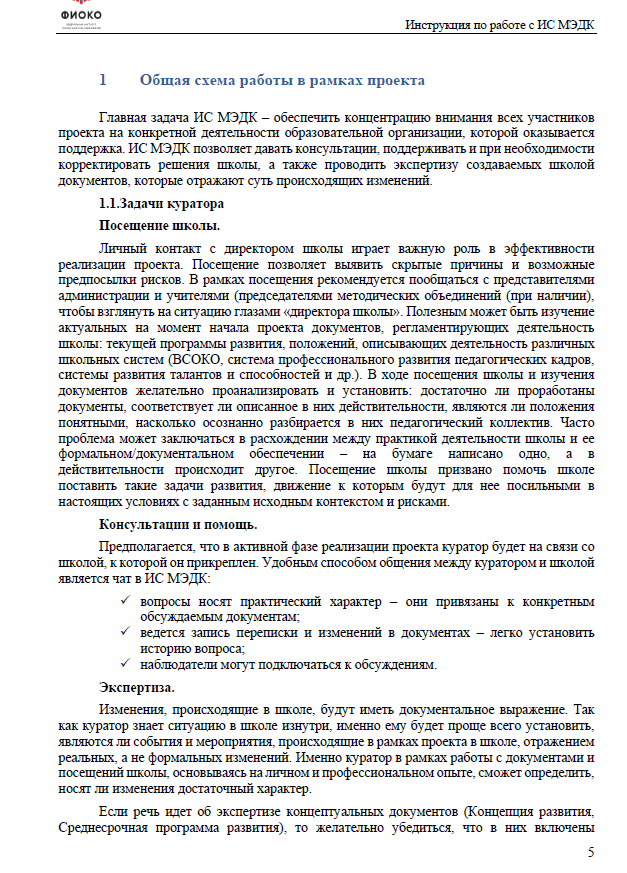 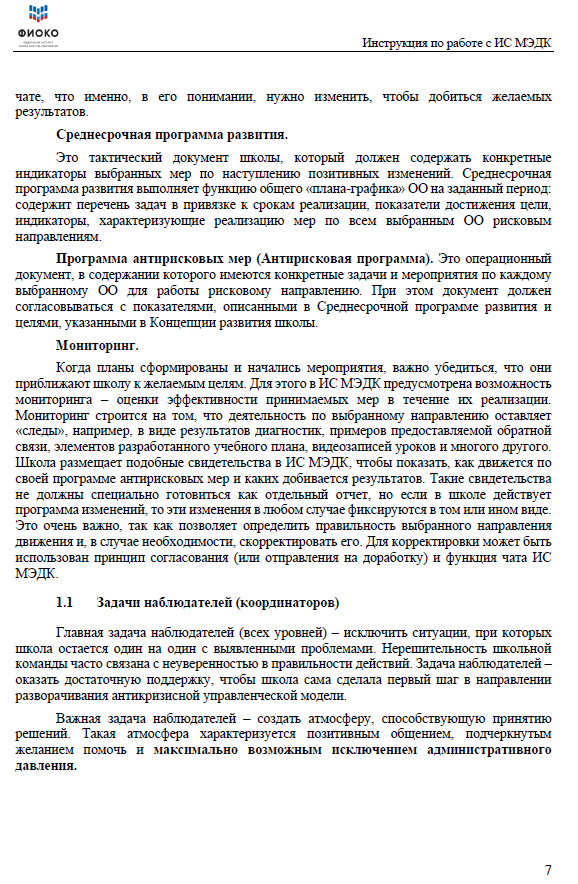 Сроки региональной выборочной содержательной экспертизы – 
за 10 дней до федерального срока:
муниципалитет – 6 дней;
регион – 4 дня.
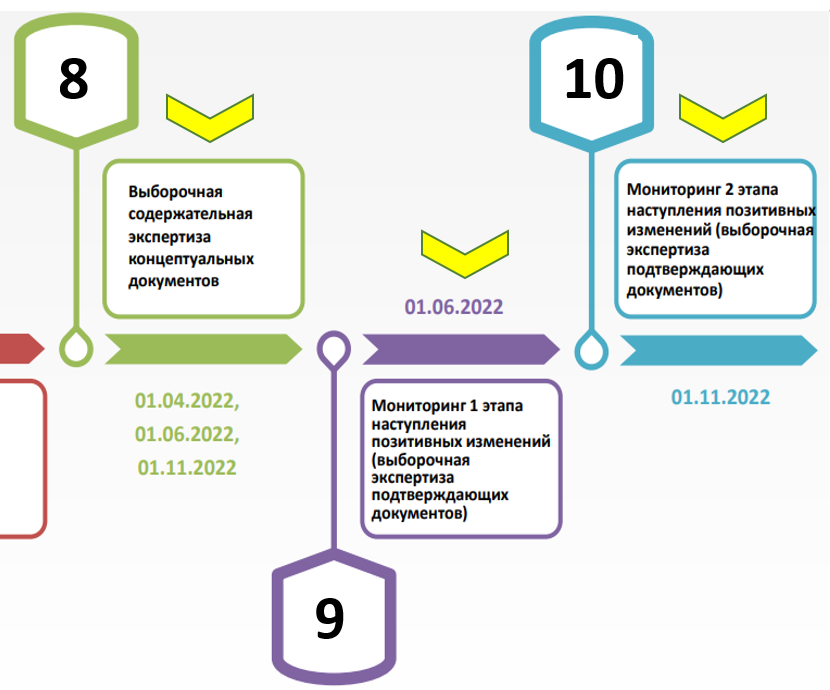 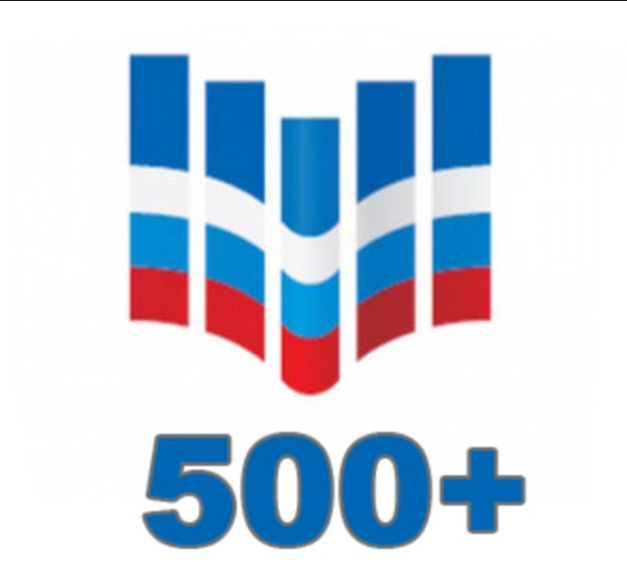 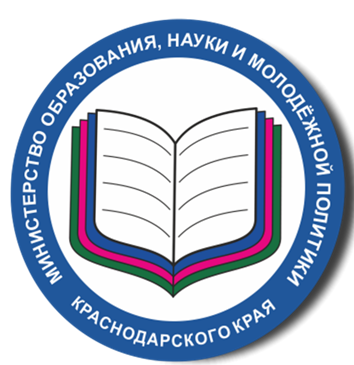 Посещение курируемой школы
1
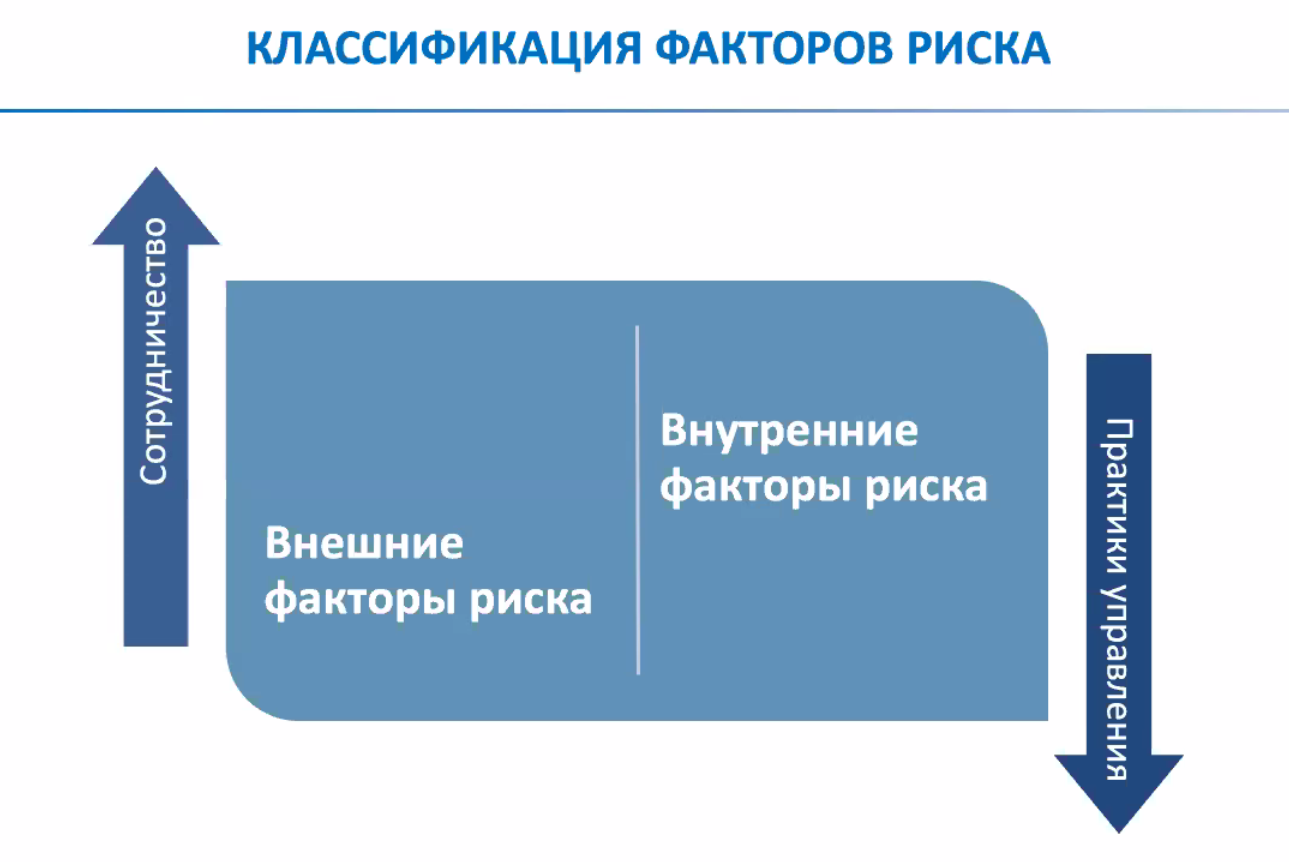 2
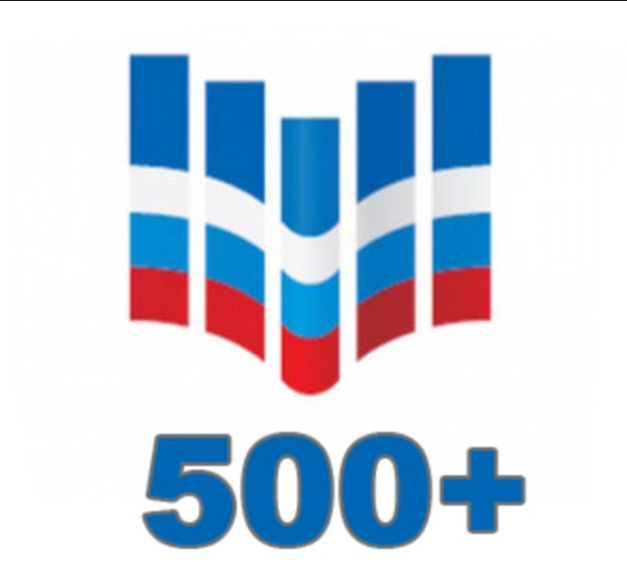 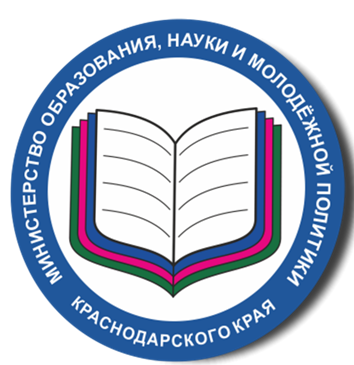 Факторы риска и меры
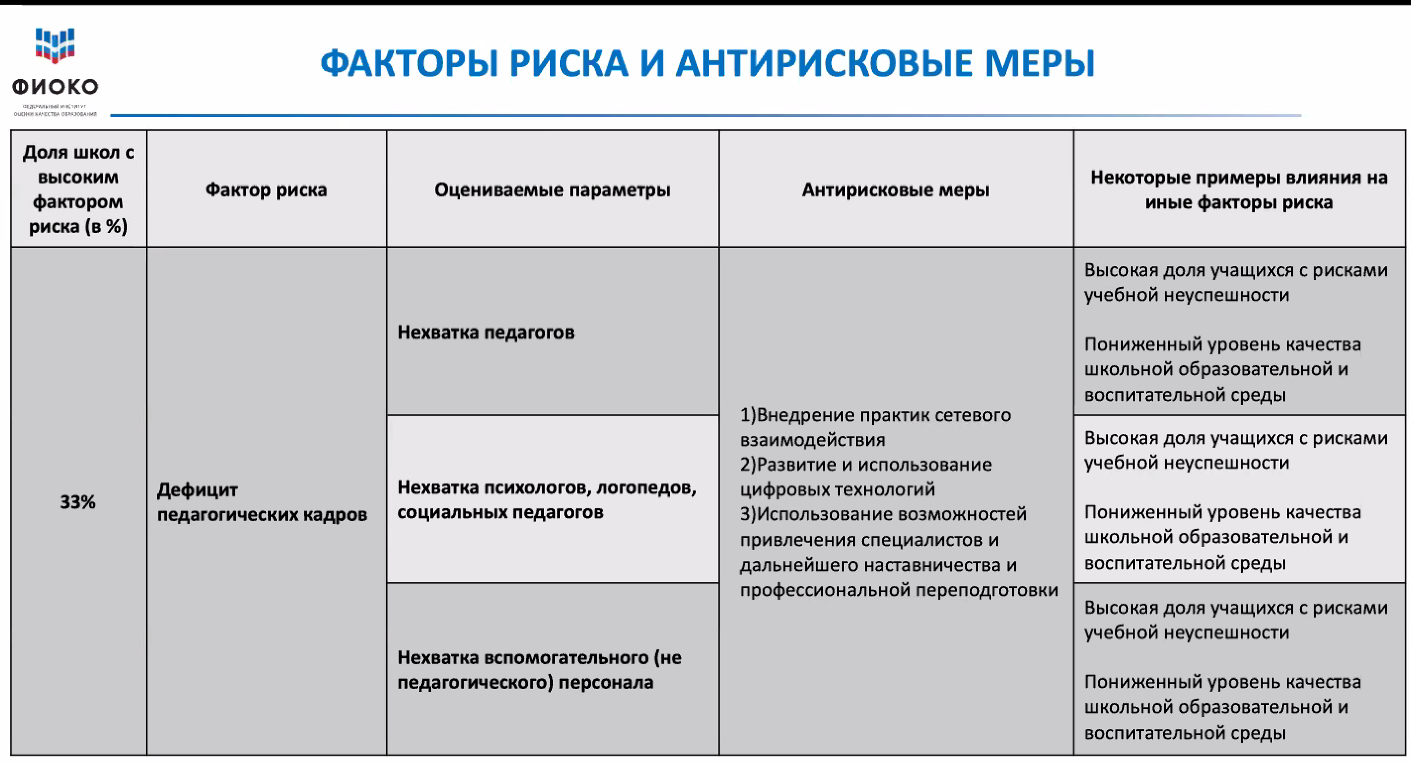 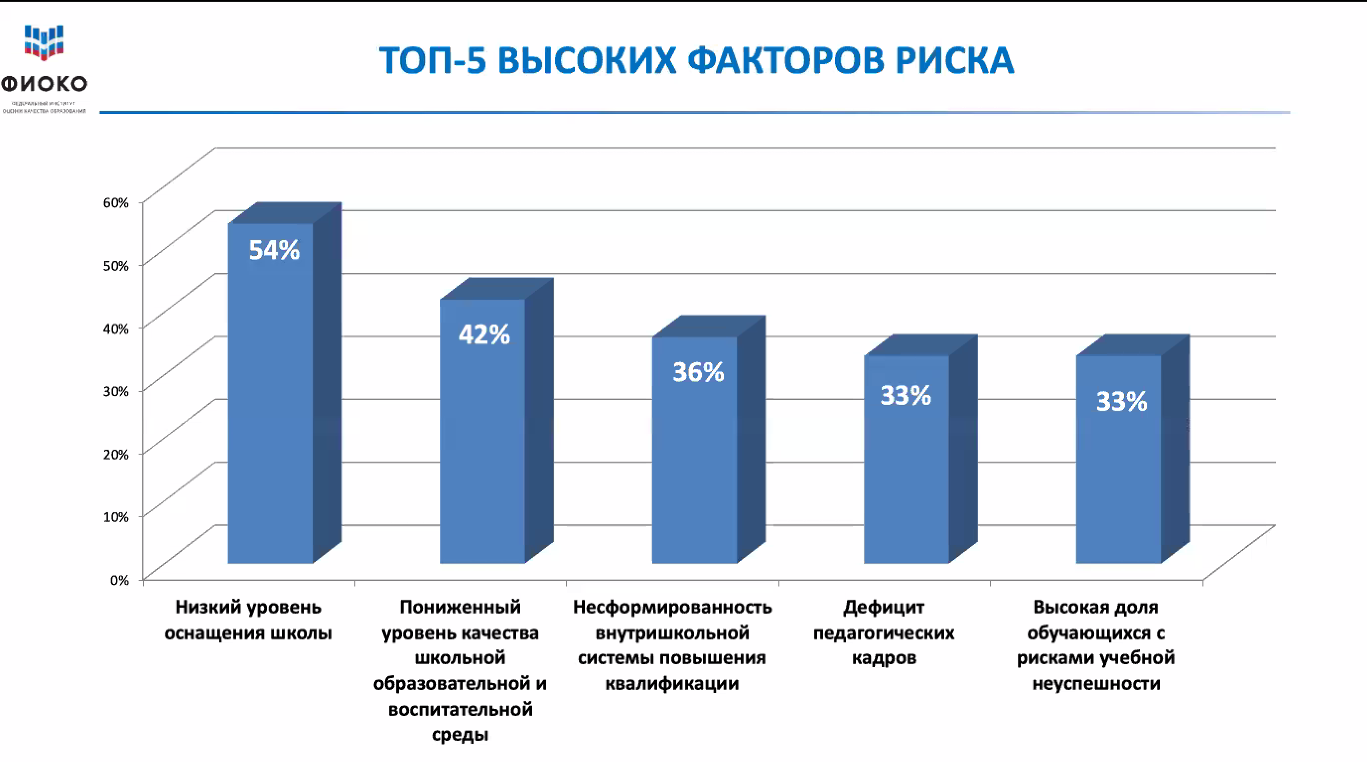 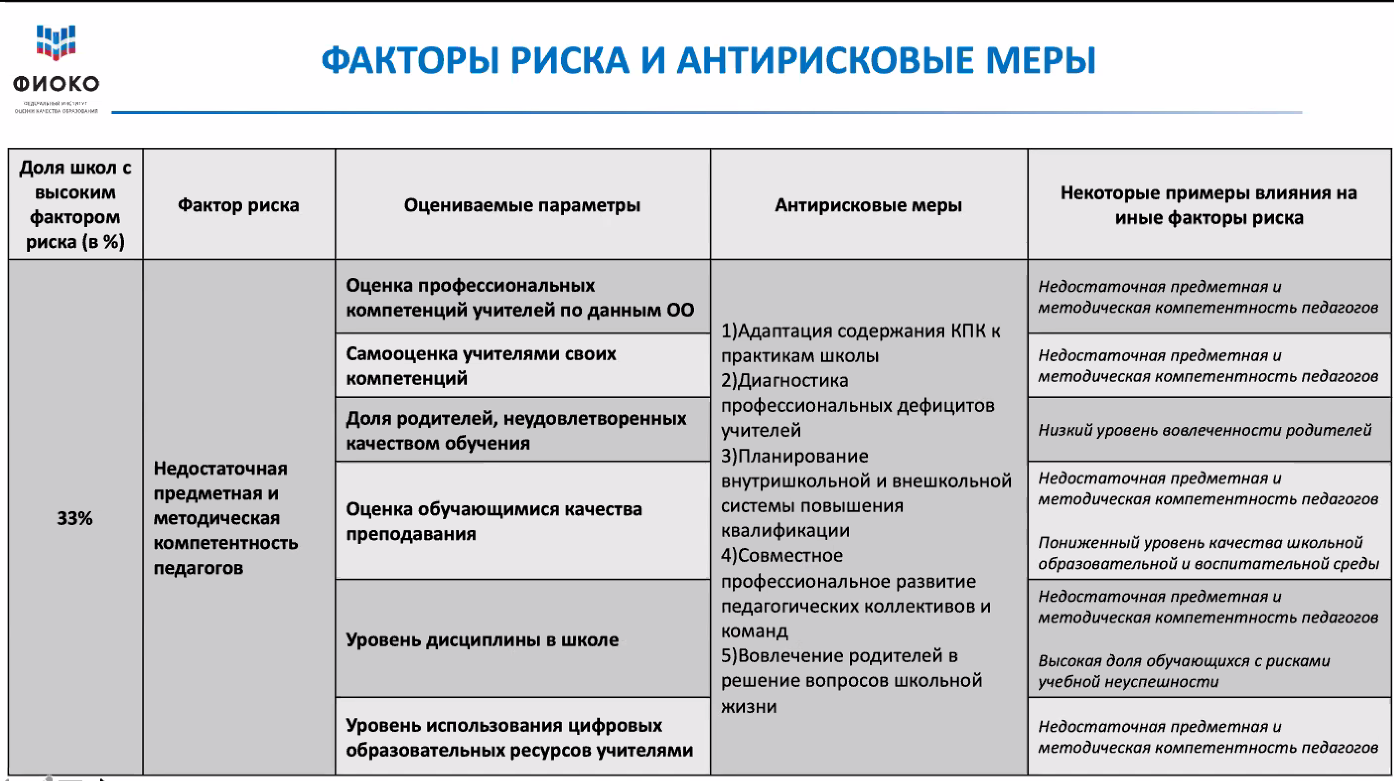 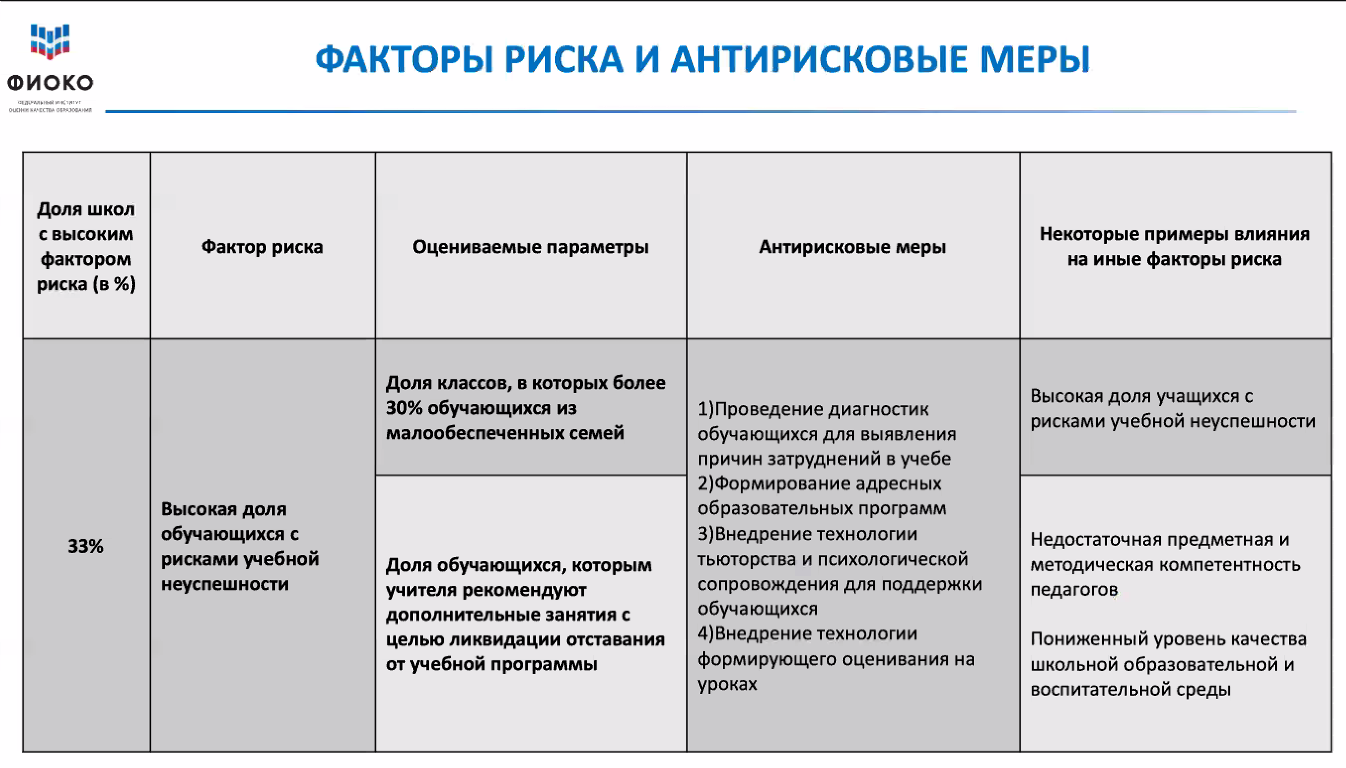 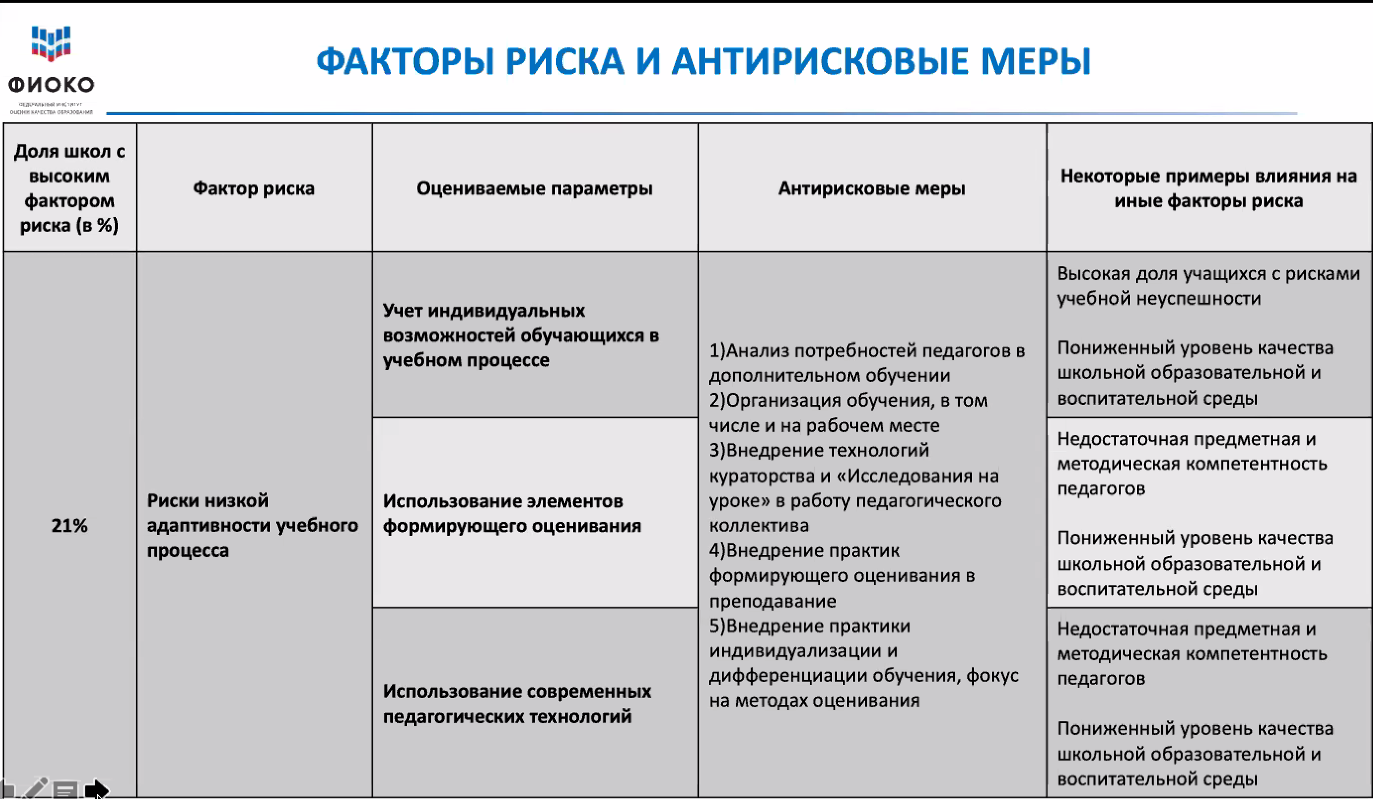 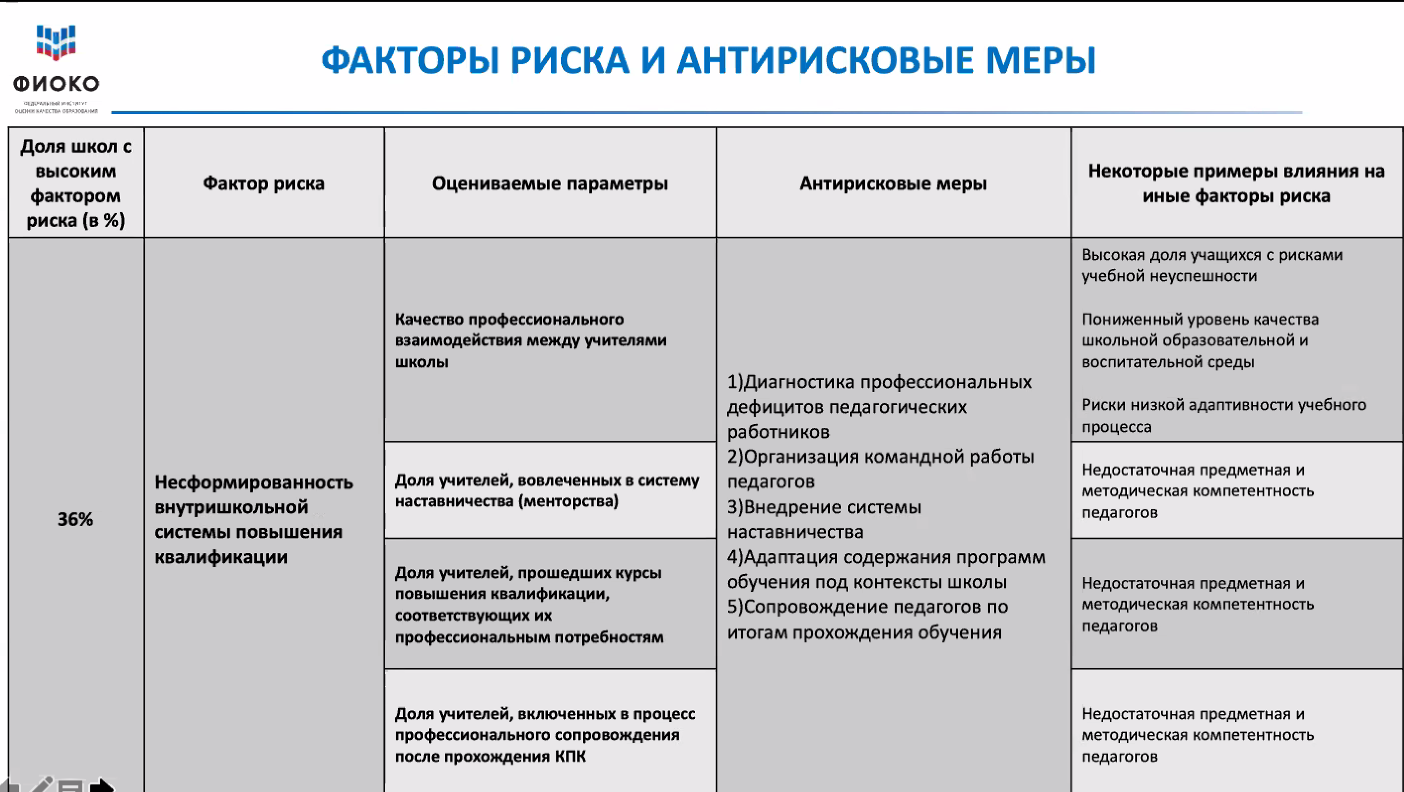 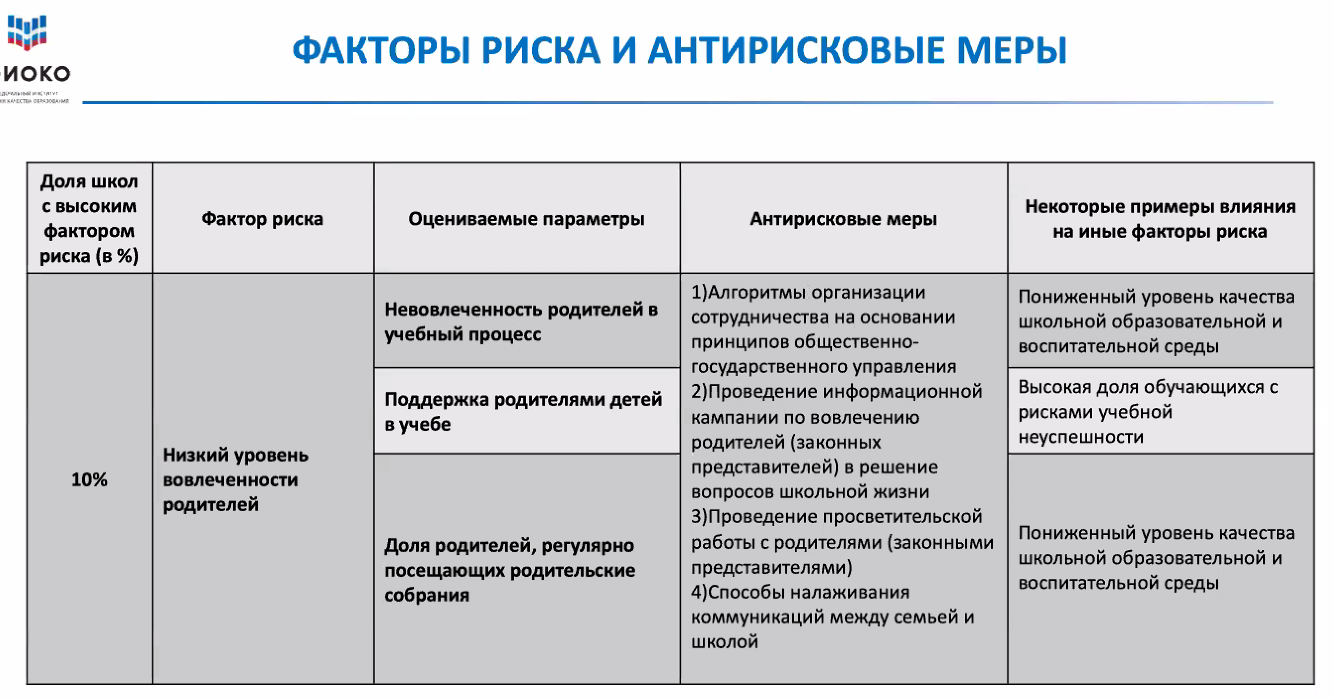 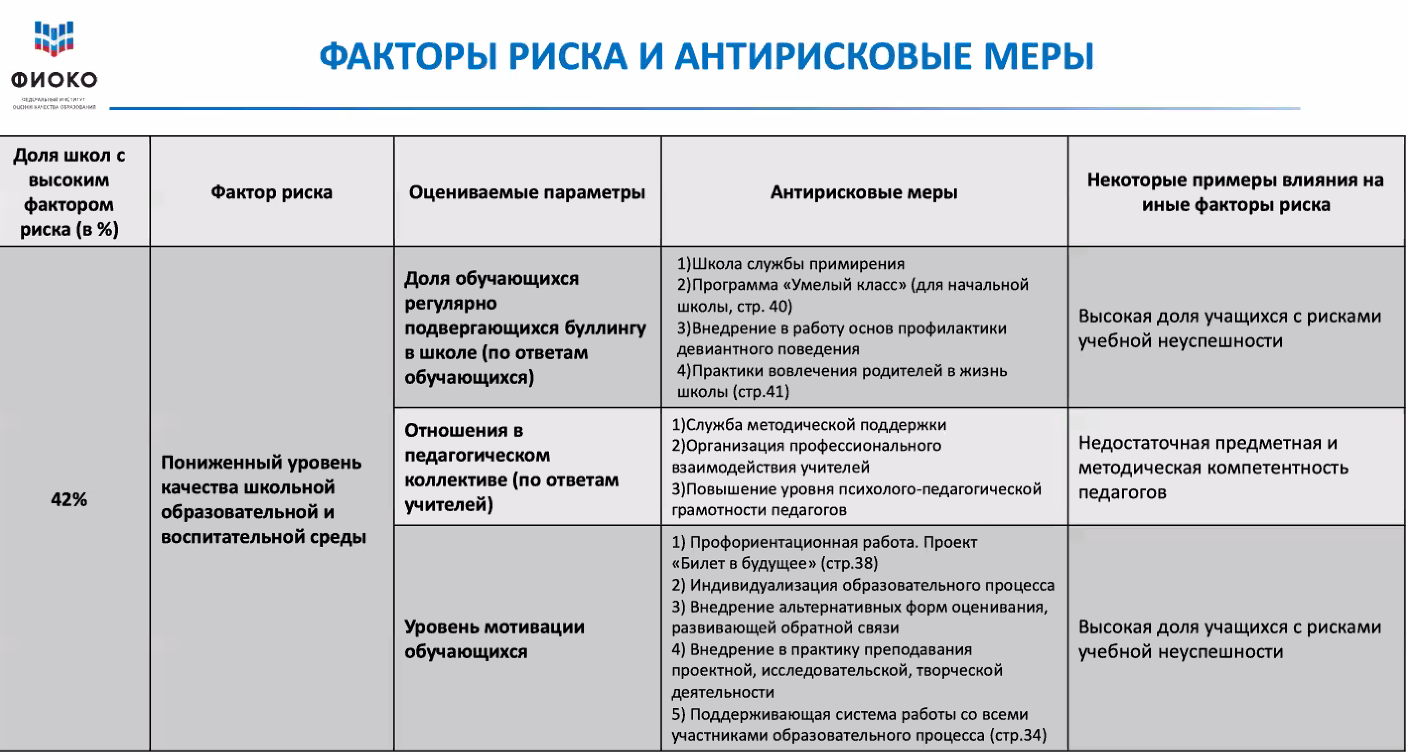 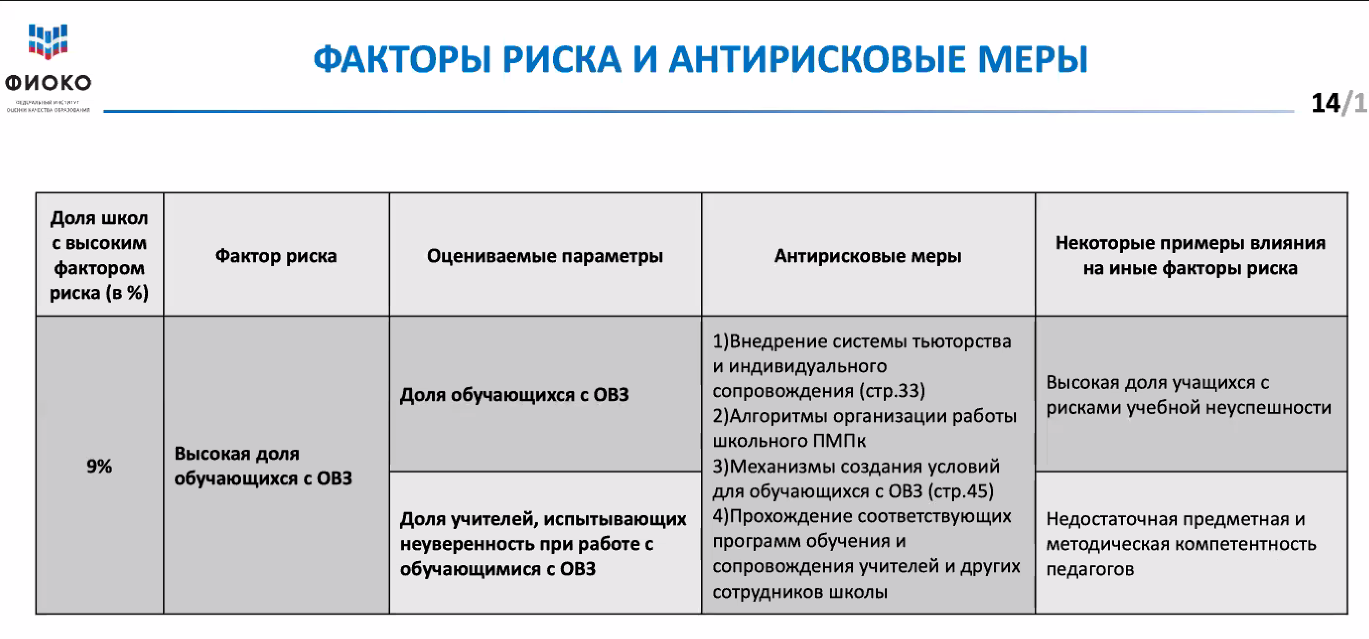 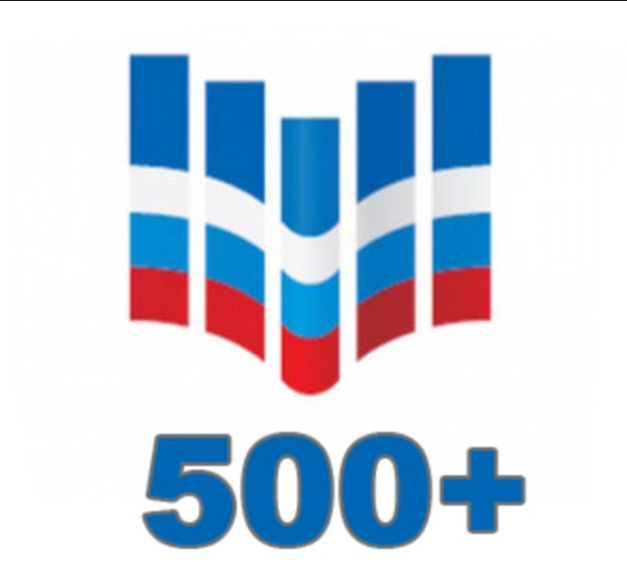 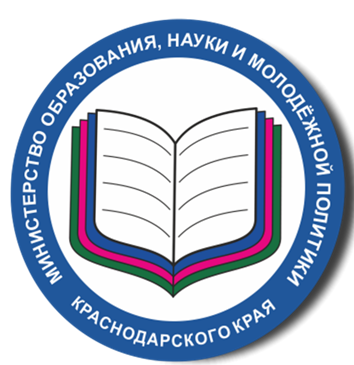 Информационная поддержка
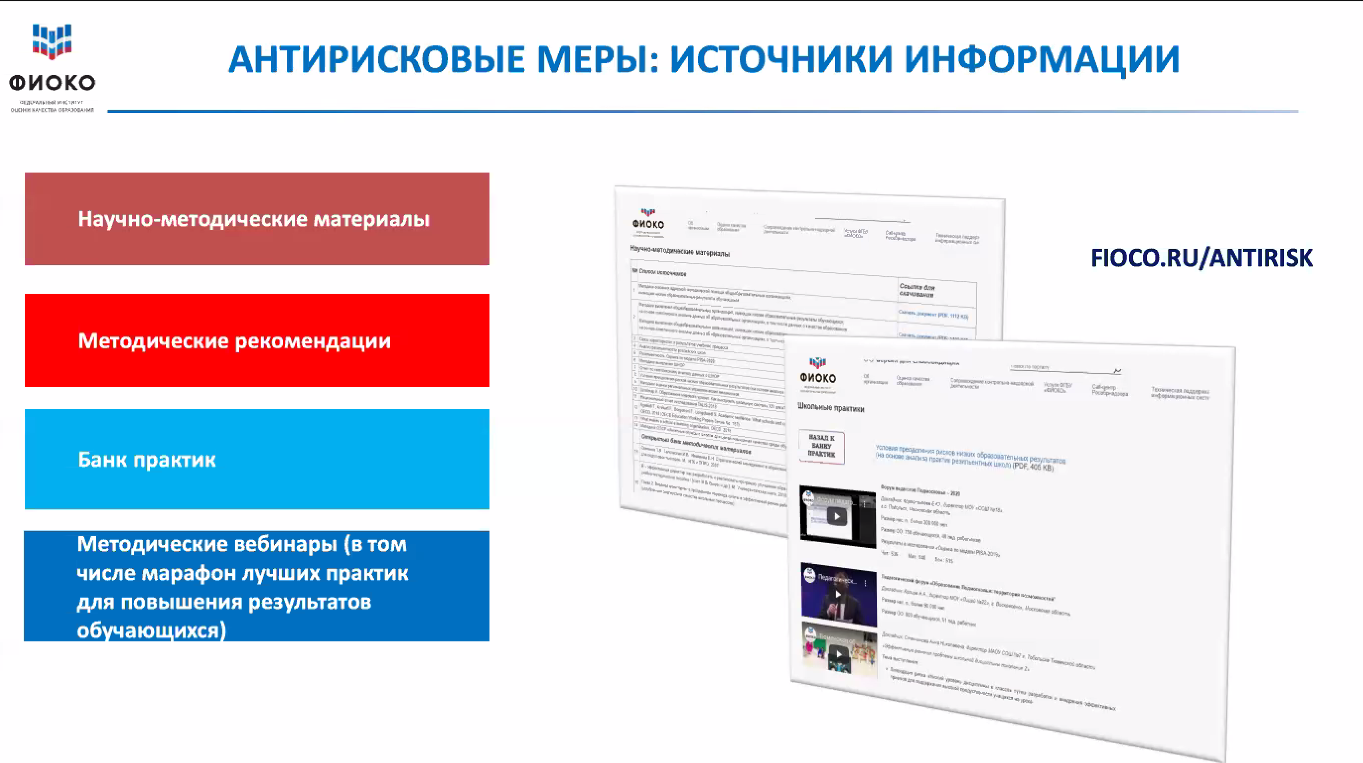 11
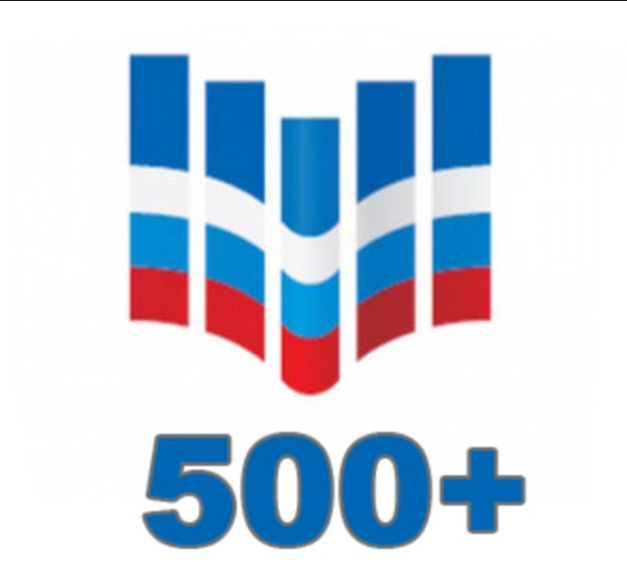 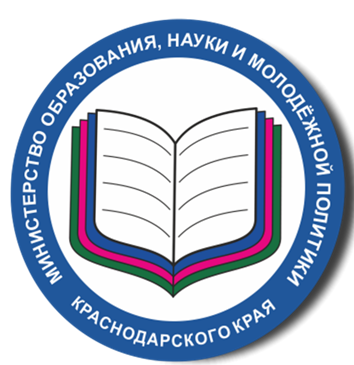 Методическая поддержка ВШЭ
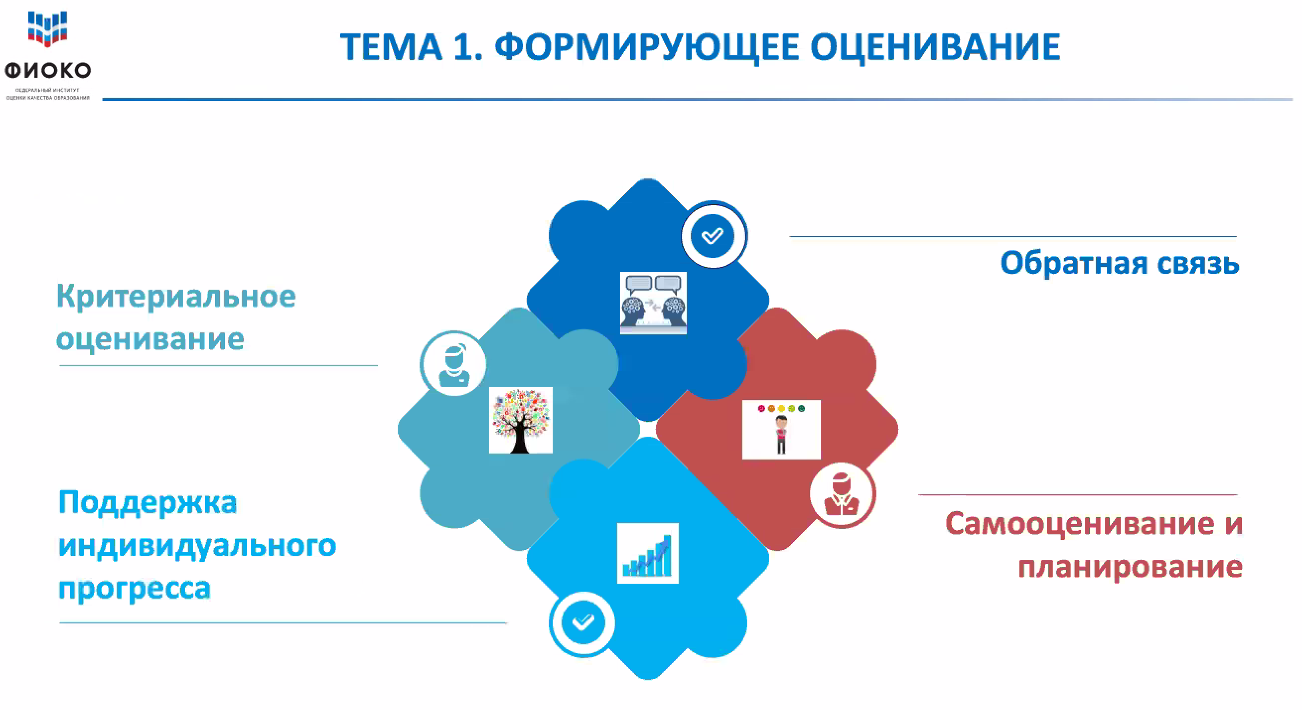 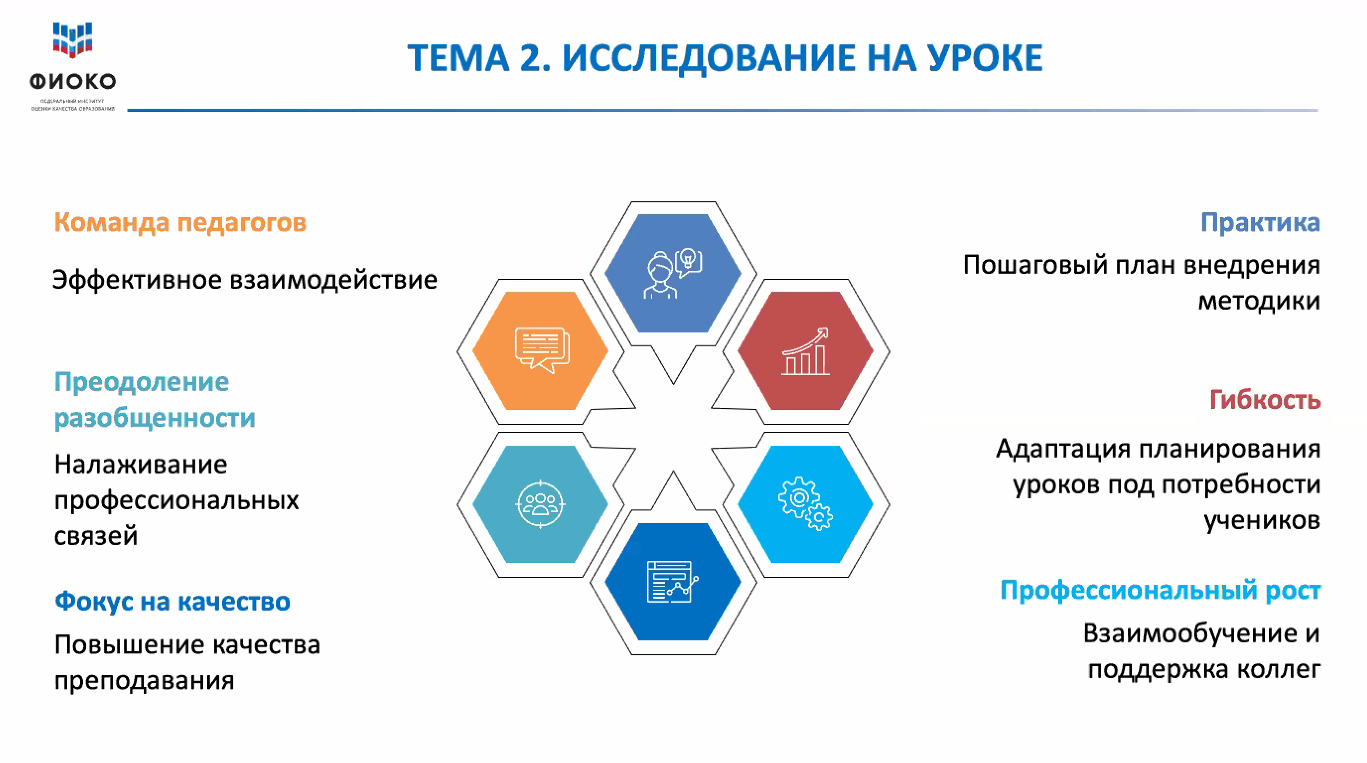 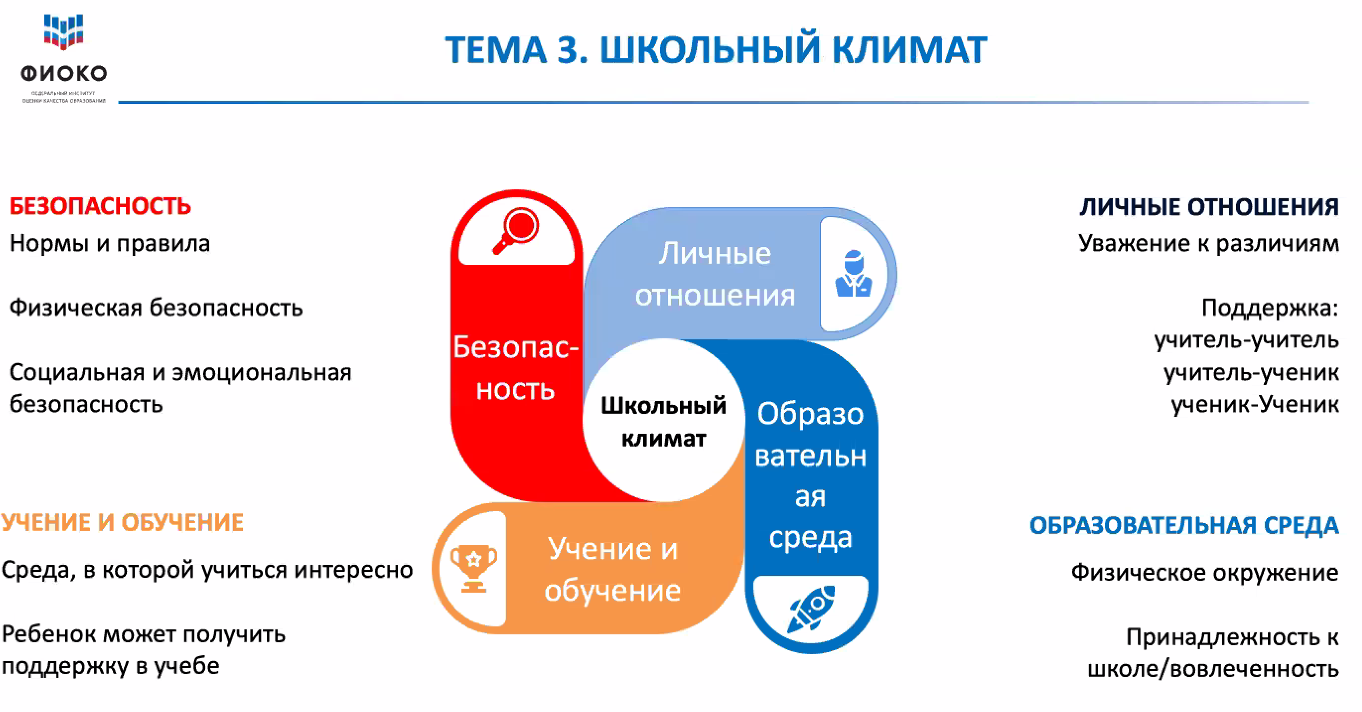 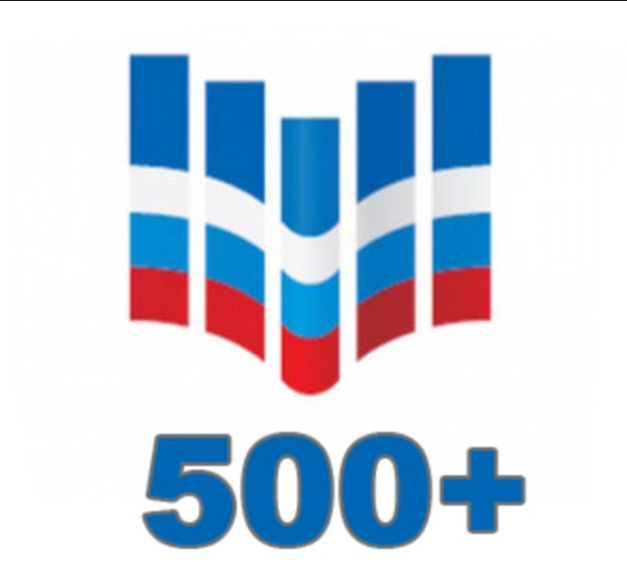 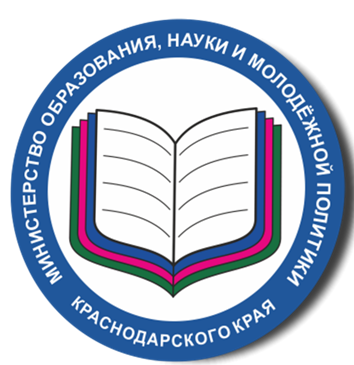 Методическая поддержка ВШЭ
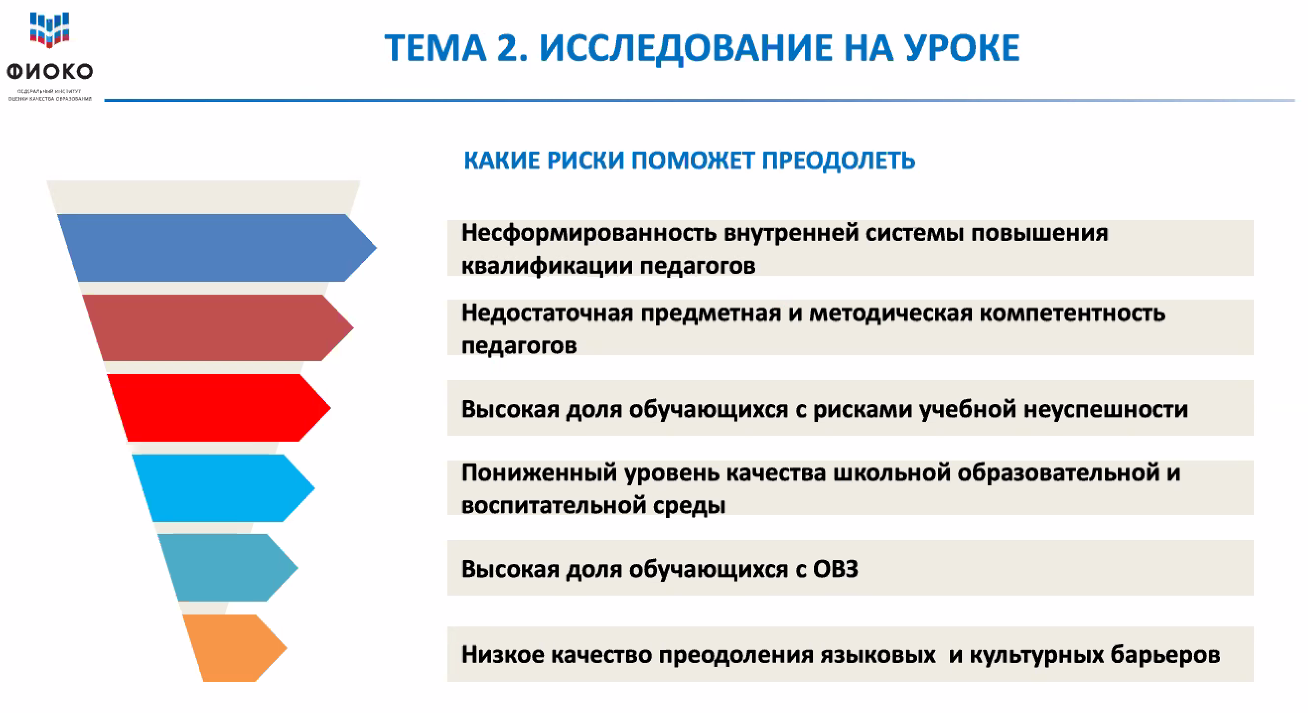 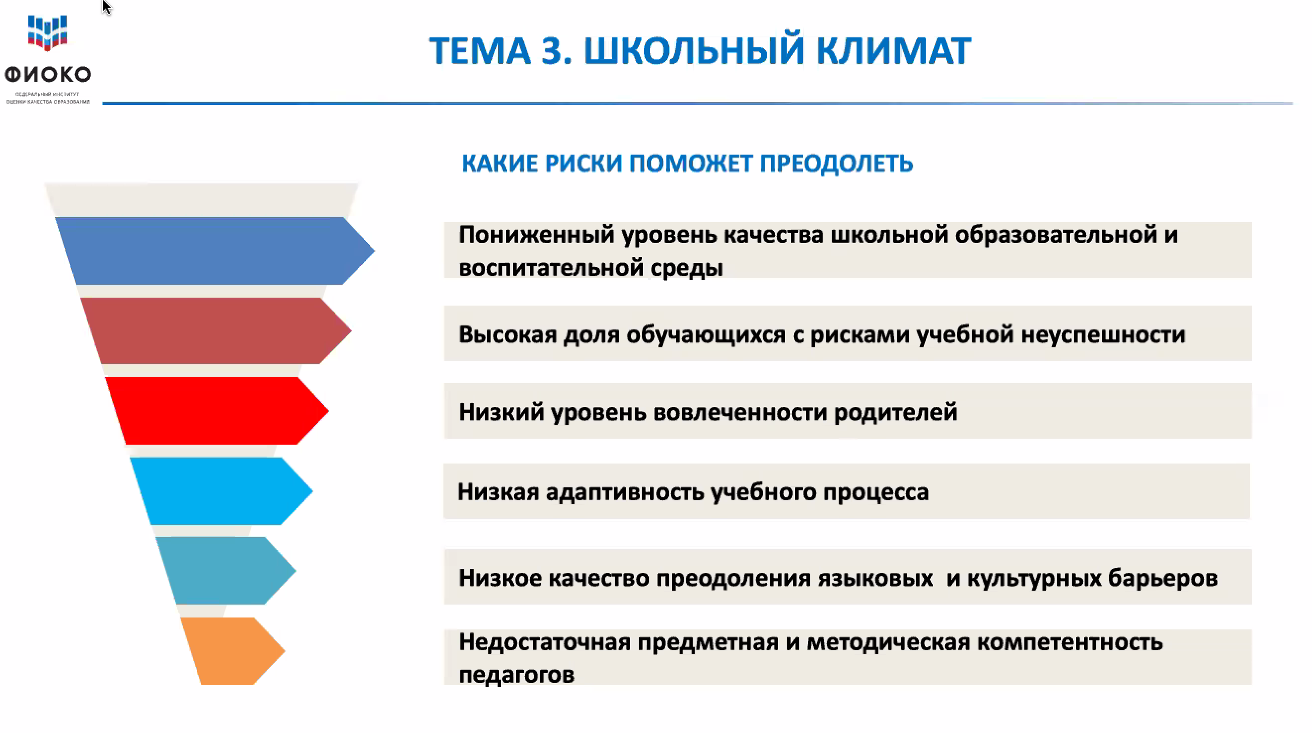 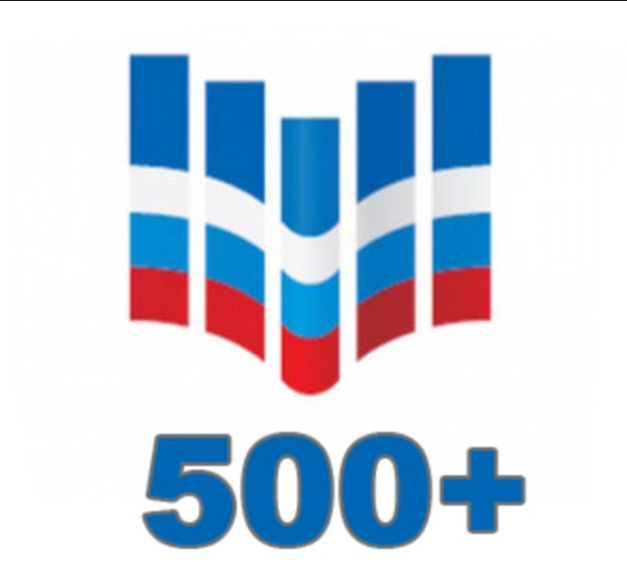 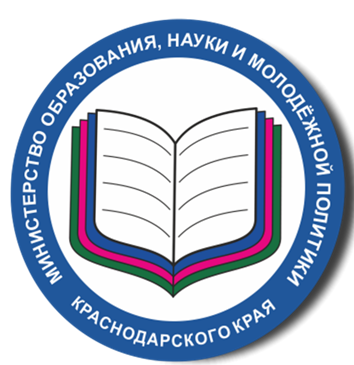 Заключение договоров с кураторами
Договор с куратором ФИОКО заключит до 30.12.2022
Оплата услуг будет произведена  за «проделанную работу в части оказания методической поддержки образовательным организациям, имеющим низкие образовательные  результаты обучающихся»

Оплата в два этапа: июнь и ноябрь
Стоимость услуги за курирование одной ОО: 50 000 р. (минус налоговый вычет)
Рекомендации до заключения договоров:

Проверить наличие у кураторов сертификата о вакцинации!!!
Предупредить работающих пенсионеров об отсутствии компенсации пенсии за период работы в 2022 году.
Расторжение договоров:

Замена куратора= расторжение договора!!!
Смена реквизитов доступа, через регионального координатора. 
Сбор пакета документов на нового куратора и передача региональному координатору.
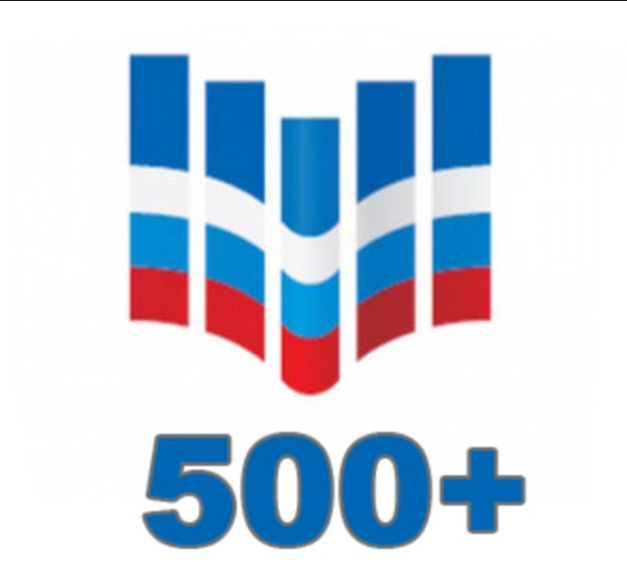 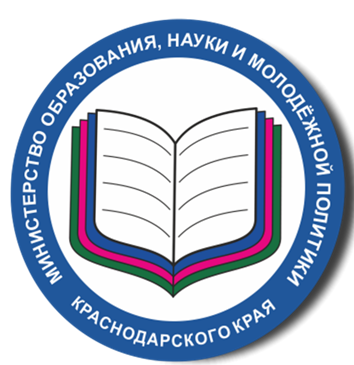 Заключение договоров с кураторами
Перечень необходимых документов
− скан паспорта – первая страница и страница с пропиской; 
− скан ИНН; 
− скан СНИЛС; 
− скан банковских реквизитов; 
− скан сертификата по вакцинации, с указанием срока действия сертификата и датами произведенных прививок (выгрузить с портала Госсуслуг), либо официальный медотвод или сертификат после перенесенного COVID-19 c указанием окончания срока действия; 
− согласие на обработку персональных данных, заполненное от руки; 
− заполненный файл «Форма подачи данных для оформления контракта.docx».
Все файлы на одного куратора должны быть помещены в одну папку и заархивированы в формате zip, 7z или rar. Размер одного файла-архива не должен превышать 40 МБ. 
Имя файла-архива должно быть в следующем формате:  Краснодарский_край_Иванов_Иван_Иванович
Муниципальным координаторам предоставить документы кураторов 
в срок до 28 февраля 2022 года по защищенному каналу связи «VipNet Деловая почта» на электронный адрес: АП ЦОКО Стасова, 180 
тему письма указать: «Наименование МО_Кураторы 500+».